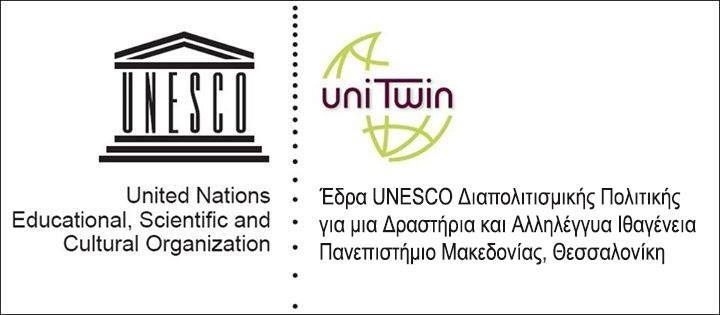 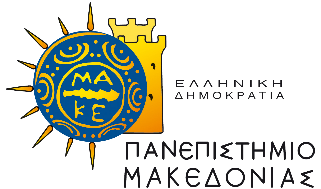 Διαδικτυακό Εκπαιδευτικό Σεμινάριο

“Οι δράσεις της UNESCO για μία Εκπαίδευση χωρίς αποκλεισμούς στο πλαίσιο των 17 στόχων αειφόρου ανάπτυξης”
Το δικαίωμα στην Εκπαίδευση

Άρθρα 28 και 29
Διεθνούς Σύμβασης Δικαιωμάτων του Παιδιού
Καρτάλη Κωνσταντίνα
24 Μαΐου 2021
ΙΣΤΟΡΙΚΗ ΑΝΑΔΡΟΜΗ: ΠΡΟΣ ΤΗ ΣΥΜΒΑΣΗ ΤΩΝ ΔΙΚΑΙΩΜΑΤΩΝ ΤΟΥ ΠΑΙΔΙΟΥ
Το δικαίωμα στην Εκπαίδευση προβλέπουν επίσης:
Η Σύμβαση UNESCO κατά των διακρίσεων στην Εκπαίδευση

Το Διεθνές Σύμφωνο για τα Οικονομικά, Κοινωνικά και Πολιτιστικά Δικαιώματα – άρθρα 13 και 14

Η Σύμβαση για την Εξάλειψη όλων των μορφών διακρίσεως κατά των γυναικών – άρθρο 10

Η Διεθνής Σύμβαση για την Προστασία των Δικαιωμάτων των Μεταναστών Εργαζομένων και των Μελών των Οικογενειών τους – άρθρα 12 και 30

Η Σύμβαση για την Εξάλειψη των Φυλετικών Διακρίσεων – άρθρο 5(ε)

Η Σύμβαση για τα Δικαιώματα των Ατόμων με Αναπηρία - άρθρο 24.
Διακήρυξη Γενεύης για τα Δικαιώματα του Παιδιού
1924
Διακήρυξη των Δικαιωμάτων του Παιδιού
1959
Πρόταση Πολωνικής Κυβέρνησης για δεσμευτική Σύμβαση
1978
Διεθνής Σύμβαση Δικαιωμάτων του Παιδιού
1989
Office of the United Nations, High Commissioner of Human Rights (2007).
Office of the United Nations, High Commissioner of Human Rights (2007).
UNESCO (2019). Right to education handbook.
Αδυναμία επίτευξης στόχων ομοιόμορφα και άμεσα:

Προοδευτική παροχή εκπαίδευσης μέσω ευέλικτων μέτρων συμμόρφωσης 
κατά το μέγιστο δυνατό
βάσει διαθέσιμων πόρων
Άρθρο 28
Το δικαίωμα στην εκπαίδευση
Η μη διάκριση ως θεμελιώδης αρχή, οικουμενικά αναγνωρισμένη.

Υποχρέωση Κρατών: Εγγύηση παροχής εκπαίδευσης χωρίς αποκλεισμούς
 Ουσιαστική άσκηση δικαιώματος
1. Τα Συμβαλλόμενα Κράτη αναγνωρίζουν το δικαίωμα του παιδιού στην εκπαίδευση και, ιδιαίτερα, για να επιτευχθεί η άσκηση του δικαιώματος αυτού προοδευτικά και στη βάση της ισότητας των ευκαιριών:
Αδυναμία καθολικής παροχής δωρεάν Β’ βάθμιας εκπαίδευσης λόγω έλλειψης οικονομικών πόρων.
Δωρεάν Α’Βάθμια Εκπαίδευση: 

Χωρίς άμεσες δαπάνες
πχ. τέλη φοίτησης

Χωρίς έμμεσες δαπάνες
πχ. υποχρεωτική ακριβή σχολική στολή 
πχ. αγορά σχολικών βιβλίων
α. καθιστούν τη στοιχειώδη εκπαίδευση υποχρεωτική και δωρεάν για όλους,
Υποχρέωση για προσβασιμότητα
                  
                 3 διαστάσεις
      που αλληλεπικαλύπτονται:
β. ενθαρρύνουν την ανάπτυξη διαφόρων μορφών δευτεροβάθμιας εκπαίδευσης, τόσο γενικής όσο και επαγγελματικής, τις καθιστούν ανοιχτές και προσιτές σε κάθε παιδί, και παίρνουν κατάλληλα μέτρα, όπως η θέσπιση της δωρεάν εκπαίδευσης και της προσφοράς χρηματικής βοήθειας σε περίπτωση ανάγκης,
Οικονομική προσβασιμότητα
Μη διάκριση
Φυσική προσβασιμότητα
Hodgkin Rachel for UNICEF (2012).
Cassola Adele, Heymann Jody, Raub Amy (2014).
United Nations General Assembly, (10 May 2013). Report of the Special Rapporteur on the right to education, Kishore Singh.
Ανώτατη παιδεία
Παρότι αφορά ηλικιακό όριο εκτός
του πεδίου προστασίας έως 18 έτη):
Ως αναπόσπαστο κομμάτι
των δικαιωμάτων του παιδιού.
Άρθρο 28
Το δικαίωμα στην εκπαίδευση
Μόνο μέσω της ενημέρωσης δυνατή η προσωπική κι επαγγελματική ανάπτυξη ΣΥΜΦΩΝΑ με τις κλίσεις κάθε παιδιού.
γ. εξασφαλίζουν σε όλους την πρόσβαση στη ανώτατη παιδεία με όλα τα κατάλληλα μέσα, σε συνάρτηση με τις ικανότητες του καθενός,
Σχολείο:

πηγή έμπνευσης
παροχή κινήτρων
ανάπτυξη ικανότητας προσαρμοστικότητας
σεβασμός διαφορετικών  πολιτισμών
Αξιοπρέπεια παιδιού

Απαγόρευση κάθε μορφής και βαθμού σωματικής ή ταπεινωτικής τιμωρίας
Συμμόρφωση ισχύουσας νομοθεσίας και λήψη νέων κατάλληλων μέτρων
δ. καθιστούν ανοιχτές και προσιτές σε κάθε παιδί τη σχολική και την επαγγελματική ενημέρωση και τον προσανατολισμό,
ΧΡΗΣΙΜΟ
ΕΛΚΥΣΤΙΚΟ
ε. παίρνουν μέτρα για να ενθαρρύνουν την τακτική σχολική φοίτηση και τη μείωση του ποσοστού εγκατάλειψης των σχολικών σπουδών.
ΑΠΟΤΕΛΕΣΜΑΤΙΚΟ
Σύνδεση με άρθρο 19 της Σύμβασης:
Καθολικός σεβασμός αξιοπρέπειας
από σχολείο, γονείς, ιδρύματα κ.ά.

Σύνδεση με άρθρο 29 της Σύμβασης:
Στόχος μέσω εκπαίδευσης 
 Ο σεβασμός της εγγενούς αξιοπρέπειας του παιδιού.
2. Τα Συμβαλλόμενα Κράτη παίρνουν όλα τα κατάλληλα μέτρα για την εφαρμογή της σχολικής πειθαρχίας με τρόπο που να ταιριάζει στην αξιοπρέπεια του παιδιού ως ανθρώπινου όντος, και σύμφωνα με την παρούσα Σύμβαση.
Hodgkin Rachel for UNICEF (2012).
United Nations General Assembly, (10 May 2013). Report of the Special Rapporteur on the right to education, Kishore Singh.
Διεθνής συνεργασία
Διευκόλυνση πρόσβασης και ανταλλαγής γνώσεων, ιδεών και πολιτικών εκπαίδευσης μεταξύ των κρατών.
Άρθρο 28
Το δικαίωμα στην εκπαίδευση
Άγνοια-αναλφαβητισμός
 
 Η απόλυτη στέρηση της ικανότητας προσωπικής ανάπτυξης
Σημαντικό αίτιο της εμφάνισης ρατσιστικών συμπεριφορών και μη ανεκτικότητας
3. Τα Συμβαλλόμενα Κράτη προάγουν και ενθαρρύνουν τη διεθνή συνεργασία στον τομέα της παιδείας, με σκοπό να συμβάλλουν κυρίως στην εξάλειψη της άγνοιας και του αναλφαβητισμού στον κόσμο και να διευκολύνουν την πρόσβαση στις επιστημονικές και τεχνικές γνώσεις και στις σύγχρονες εκπαιδευτικές μεθόδους. Για το σκοπό αυτόν, λαμβάνονται ιδιαίτερα υπόψη οι ανάγκες των υπό ανάπτυξη χωρών.
UNESCO & UNICEF
Σημαντική συμβολή στην παραγωγή εξειδικευμένης γνώσης,
παραγωγή και προσφορά υλικού και εργαλείων,
δημιουργία και προώθηση καινοτόμων και δημιουργικών προγραμμάτων 
παροχή ευκαιριών για ενεργή συμμετοχή στις δράσεις τους.
Το δικαίωμα στην εκπαίδευση απουσιάζει κυρίως από εκεί όπου χρειάζεται περισσότερο  
 
ΠΟΙΟΣ:  παιδιά μειονοτικών ομάδων, φτωχών οικογενειών, περιθωριοποιημένα, με αναπηρία, της υπαίθρου, κορίτσια

ΓΙΑΤΙ:  προκαταλήψεις, φόβος, απροθυμία λόγω απογοήτευσης, έλλειψη οικονομικών πόρων, έλλειψη μέτρων, απουσία κινήτρου, άγνοια παιδιών – άγνοια γονέων
Hodgkin Rachel for UNICEF (2012).
United Nations General Assembly, (10 May 2013). Report of the Special Rapporteur on the right to education, Kishore Singh.
Παιδοκεντρική εκπαίδευση
(φιλική, ενδυναμωτική)

Ολιστική ανάπτυξη
Σεβασμός μοναδικότητας

Πέρα από τυπικές γνώσεις:
Ανταγωνισμός για απόκτηση γνώσεων 
 Υπέρμετρη ψυχολογική και σωματική κόπωση παιδιού
Μέσω των σκοπών:

Προστασία/Προώθηση της εγγενούς αξιοπρέπειας και των ίσων και αναφαίρετων δικαιωμάτων του παιδιού.

Απόδοση ποιοτικής διάστασης στο άρθρο 28
Άρθρο 29
     Σκοποί της εκπαίδευσης
1. Τα Συμβαλλόμενα Κράτη συμφωνούν ότι η εκπαίδευση του παιδιού πρέπει να αποσκοπεί:
α. στην ανάπτυξη της προσωπικότητας του παιδιού και στην πληρέστερη δυνατή ανάπτυξη των χαρισμάτων του και σωματικών και πνευματικών ικανοτήτων του,
Οι γονείς είναι το πρότυπο των παιδιών: 
Ανάγκη συμμετοχής τους στην εκπαιδευτική διαδικασία και συνεργασία με εκπαιδευτικούς
Ισορροπία διαφορετικών αξιών 
&  
Εκπαίδευση στα Α.Δ.:

Ενδυνάμωση διαλόγου μέσω χρήσης κατάλληλων εγχειριδίων, 
Εκπαιδευμένοι εκπαιδευτικοί
Ενεργή συμμετοχή παιδιών

 Πραγμάτωση δικαιωμάτων
β. στην ανάπτυξη του σεβασμού για τα δικαιώματα του ανθρώπου και τις θεμελιώδεις ελευθερίες και για τις αρχές που καθιερώνονται στον Χάρτη των Ηνωμένων Εθνών,
Σεβασμός ΣΤΟΝ ΙΔΙΟ ΒΑΘΜΟ:
ΟΧΙ ανεκτικότητα αλλά απόδοση ίσης αξίας στους διαφορετικούς πολιτισμούς

Κάθε γενιά παιδιών είναι μία νέα ευκαιρία για αλλαγή προς το καλύτερο.
γ. στην ανάπτυξη του σεβασμού για τους γονείς του παιδιού, την ταυτότητά του, τη γλώσσα του και τις πολιτιστικές του αξίες, καθώς και του σεβασμού του για τις εθνικές αξίες της χώρας στην οποία ζει, της χώρας από την οποία μπορεί να κατάγεται και για τους πολιτισμούς που διαφέρουν από το δικό του,
Hodgkin Rachel for UNICEF (2012).
Corbett Michael, Shahidi Mehrdad (2020).
United Nations General Assembly, (10 May 2013). Report of the Special Rapporteur on the right to education, Kishore Singh.
Έμφαση σε παροχή πρακτικών γνώσεων απαραίτητων για την καθημερινή ζωή:

Για θέματα υγείας, σεξουαλικής διαπαιδαγώγησης, διαχείριση οικονομικών, πολιτική και κοινωνική συνείδηση κ.ά.
Άρθρο 29
     Σκοποί της εκπαίδευσης
Απόκτηση/Ενδυνάμωση αξιών που προλαμβάνουν και αποτρέπουν το ρατσισμό, την ξενοφοβία, τις διακρίσεις και μη ανεκτικότητα.
δ. στην προετοιμασία του παιδιού για μια υπεύθυνη ζωή σε μία ελεύθερη κοινωνία μέσα σε πνεύμα κατανόησης, ειρήνης, ανοχής, ισότητας των φύλων και φιλίας ανάμεσα σε όλους τους λαούς και τις εθνικιστικές, εθνικές και θρησκευτικές ομάδες και στα πρόσωπα αυτόχθονης καταγωγής,
Επιτροπή για τα Δικαιώματα του Παιδιού: Ανησυχία για διακρίσεις μέσω ιδιωτικών σχολείων

ΟΜΩΣ πρέπει να προωθείται η διαφορετικότητα και η ευελιξία.
Καινοτόμος διάταξη: για αφύπνιση ως προς την ανθρώπινη επίδραση στο περιβάλλον.

 Εκπαίδευση για τη βιώσιμη ανάπτυξη και τη σύνδεση με κοινωνικά, πολιτιστικά και οικονομικά προβλήματα.
ε. στην ανάπτυξη του σεβασμού για το φυσικό περιβάλλον.
2. Καμία διάταξη του παρόντος άρθρου ή του άρθρου 28 δεν μπορεί να ερμηνευτεί με τρόπο που να θίγει την ελευθερία των φυσικών ή νομικών προσώπων για τη δημιουργία και τη διεύθυνση εκπαιδευτικών ιδρυμάτων, υπό τον όρο ότι θα τηρούνται οι εκφρασμένες στην παράγραφο 1 του παρόντος άρθρου αρχές και ότι η παρεχόμενη στα ιδρύματα αυτά εκπαίδευση θα είναι σύμφωνη με τις ελάχιστες προδιαγραφές που θα έχει ορίσει το Κράτος.
ΟΧΙ επιβολή υποχρέωσης για Κράτη 

ΑΛΛΑ παραπέμποντας στο άρθρο 3 παρ.3: 
Απαιτούμενη τήρηση υγιεινής, ασφάλειας, κατάλληλου προσωπικού και προγράμματος
και η συμμόρφωση προς τους παρόντες σκοπούς.
Π. Νάσκου – Περράκη, Κ. Χρυσόγονος, Χ. Ανθόπουλος (2002).
Hodgkin Rachel for UNICEF (2012).
United Nations General Assembly, (10 May 2013). Report of the Special Rapporteur on the right to education, Kishore Singh.
Άρθρο 28
Άρθρο 29
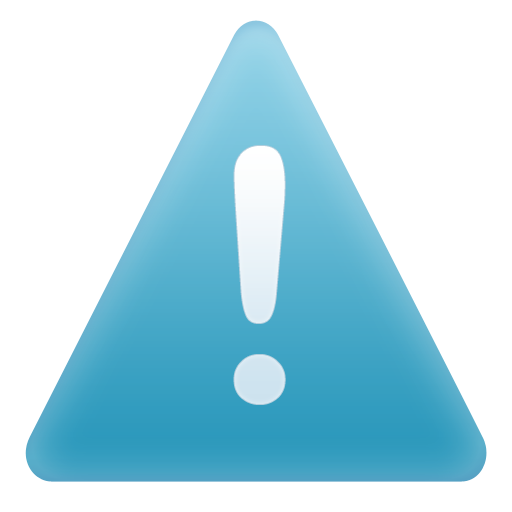 Τα άρθρα ερμηνεύονται πάντοτε σε συνάρτηση 
με τα υπόλοιπα άρθρα της Σύμβασης:

Ενδεικτικά:
Αρχή της μη διάκρισης (άρθρο 2) 
Το συμφέρον του παιδιού (άρθρο 3)
Το δικαίωμα στη ζωή και την ανάπτυξη (άρθρο 6) 
Η ελευθερία γνώμης (άρθρο 12) 
Η ελευθερία έκφρασης (άρθρο 13)
Η ελευθερία της σκέψης, συνείδησης και θρησκείας (άρθρο 14)
Η ενισχυμένη προστασία του δικαιώματος στην εκπαίδευση μέσω των λοιπών δικαιωμάτων ενισχύει επίσης:

Την επίτευξη καθολικής και ίσης πρόσβασης στην εκπαίδευση, 
της ποιότητά της και 
της μεταχείρισης του παιδιού στην εκπαίδευση κατά τις επιταγές της Σύμβασης.
Lundy Laura, Orr Karen, Shier Harry (2017).
United Nations Committee on the Rights of the Child (17 April 2001). General Comment No. 1.
4 ΠΟΙΟΤΙΚΗ  ΕΚΠΑΙΔΕΥΣΗ
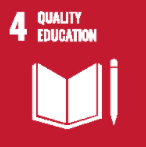 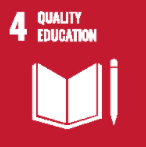 ΑΡΘΡΟ 28 ΣΔΠ ΚΑΙ ΣΤΟΧΟΣ 4 
ΒΙΩΣΙΜΗΣ ΑΝΑΠΤΥΞΗΣ: ΠΟΙΟΤΙΚΗ ΕΚΠΑΙΔΕΥΣΗ
Άρθρο 28- Το δικαίωμα στην εκπαίδευση
Σεβασμός απόψεων παιδιού
Καθολική πρόσβαση
Βέλτιστο συμφέρον παιδιού
Μη διάκριση
Ίσες ευκαιρίες
4.2
Πρώιμη παιδική ηλικία και προσχολική εκπαίδευση
4.5
Ισότητα φύλων και ίση πρόσβαση για όλους
Ποιοτική Α’βάθμια και Β’βάθμια εκπαίδευση για όλους
4.1
Προοδευτικά καθολική πρόσβαση στην εκπαίδευση στη βάση της ισότητας ευκαιριών,
Α’βάθμια εκπαίδευση υποχρεωτική 
και δωρεάν για όλους,
Διασφάλιση από τα κράτη της 
ασφαλούς και υγιούς επιβίωσης 
και ανάπτυξης των παιδιών,
η ανώτατη εκπαίδευση προσβάσιμη βάσει ικανοτήτων,
Β’βάθμια και επαγγελματική εκπαίδευση προσβάσιμη σε όλους,
λήψη κρατικών κατάλληλων και
αποτελεσματικών μέτρων με στόχο να προληφθούν και να αποτραπούν                      πρακτικές που υπονομεύουν την υγεία 
των παιδιών.
τακτική σχολική φοίτηση και μείωση 
 του ποσοστού εγκατάλειψης,
προστασία παιδιών από κάθε είδος βίας,
κατάχρησης, παραμέλησης, εκμετάλλευσης,
καταπολέμηση οικονομικής
 εκμετάλλευσης και παιδικής 
 εργασίας που στερεί την εκπαίδευση.
παιδιά με ειδικές ανάγκες έχουν 
δικαίωμα σε ειδική φροντίδα και προστασία.
UNESCO (2017). Operationalizing Sustainable Development Goal 4, p. 24.
ΒΙΒΛΙΟΓΡΑΦΙΑ
Νάσκου – Περράκη Π. , Χρυσόγονος Κ., Ανθόπουλος Χ.  (2002)., Η Διεθνής Σύμβαση για τα Δικαιώματα του Παιδιού και η εσωτερική έννομη τάξη, ερμηνεία κατ’ άρθρο, σελ. 303. Εκδόσεις Αντ. Ν. Σάκκουλα 2002.
Cassola Adele, Heymann Jody, Raub Amy (2014). Constitutional rights to education and their relationship to national policy and school enrolment, p.133. International Journal of Educational Development, Vol. 39. Ανακτήθηκε από https://www.sciencedirect.com/science/article/pii/S0738059314000856.
Corbett Michael, Shahidi Mehrdad (2020). Justice, Children’s Rights, and Education, p. 31. Journal of Multidisciplinary Research at Trent, Vol. 2 Issue 1. 
Ανακτήθηκε από https://www.researchgate.net/publication/338645728.
Lundy Laura, Orr Karen, Shier Harry (2017). Children’s Education Rights: Global Perspectives, p. 366, In book: Handbook for Children's Rights: Global and multidisciplinary perspectives. Publisher: Routledge. Editors: Martin D Ruck, Michele Peterson-Badali, Michael Freeman. Ανακτήθηκε από https://www.researchgate.net/publication/312033111.
Office of the United Nations, High Commissioner of Human Rights (2007). Legislative History of the Convention on the Rights of the Child,  Vol 1, p. 1-79. Ανακτήθηκε από https://www.ohchr.org/Documents/Publications/LegislativeHistorycrc1en.pdf.
ΒΙΒΛΙΟΓΡΑΦΙΑ
UNESCO, Education Sector and Delphine Santini (2017). Operationalizing Sustainable Development Goal 4: a review of national legislations on the right to education, p. 24. Paris, France: United Nations Educational, Scientific and Cultural Organization (UNESCO). 
Ανακτήθηκε από https://unesdoc.unesco.org/ark:/48223/pf0000260460?posInSet=1&queryId=385a7962-c9ad-4fa5-9e06-4ff5b70dd32d.
UNESCO, Education Sector and UK Right to Education Initiative (2019). Right to education handbook, p. 50. Paris, France: United Nations Educational, Scientific and Cultural Organization (UNESCO). Ανακτήθηκε από https://unesdoc.unesco.org/ark:/48223/pf0000366556.
UNICEF, Hodgkin Rachel (2012). Implementation Handbook for the Convention on the Rights of the Child, Fully Revised Third Edition, p. 407-411. Switzerland, Geneva. UNICEF, United Nations Children’s Fund, Publication Year: 2007. Ανακτήθηκε από https://www.refworld.org/pdfid/585150624.pdf.
United Nations Committee on the Rights of the Child (17 April 2001). General Comment No. 1, Annex IX, ARTICLE 29 (1): THE AIMS OF EDUCATION. Retrieved from https://undocs.org/CRC/GC/2001/1.
United Nations General Assembly, (10 May 2013). Report of the Special Rapporteur on the right to education, Kishore Singh: Justiciability of the right to education. Human Rights Council, Twenty-third session, Agenda item 3. Ανακτήθηκε από https://www.ohchr.org/Documents/HRBodies/HRCouncil/RegularSession/Session23/A.HRC.23.35_en.pdf .
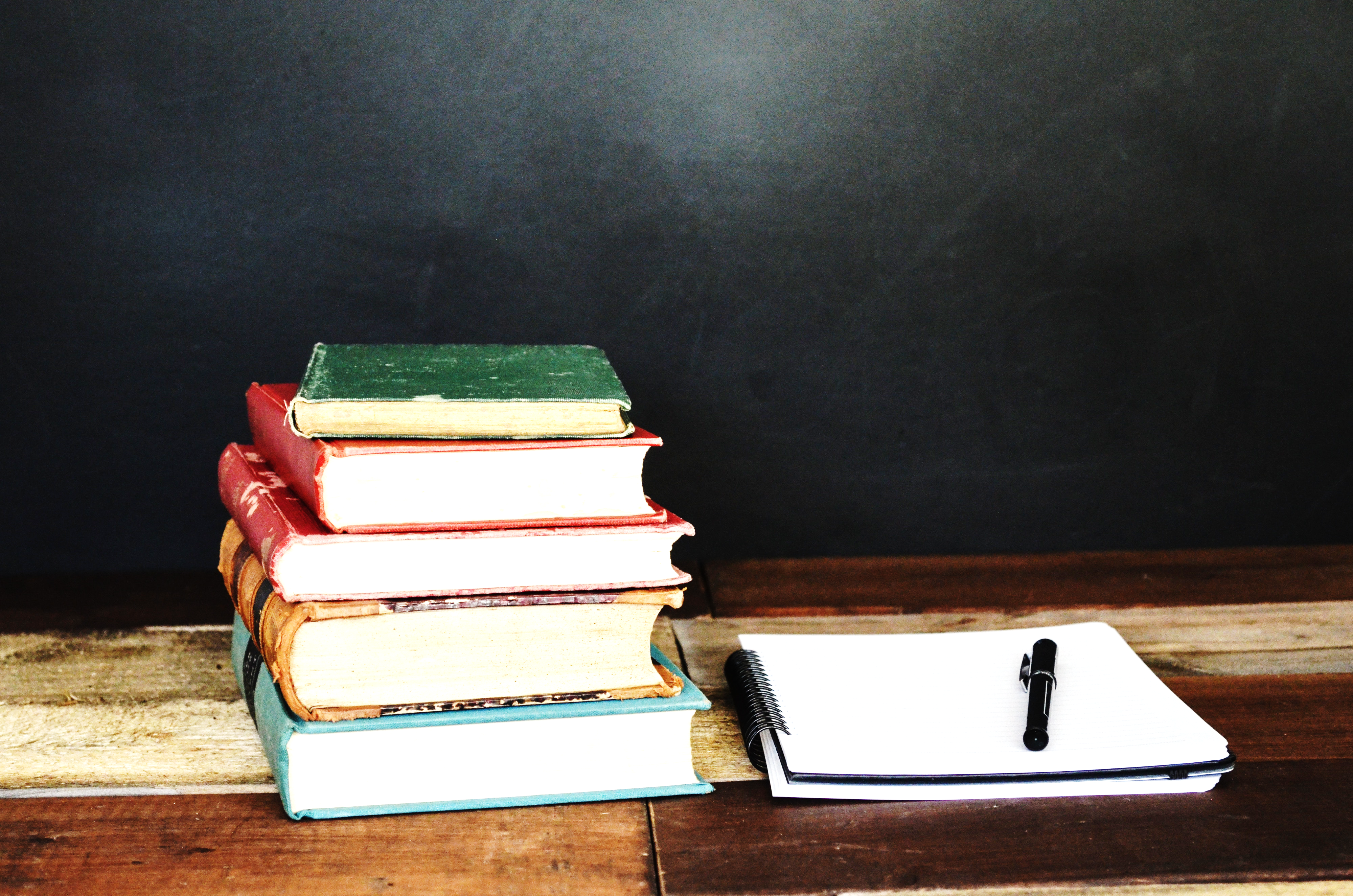 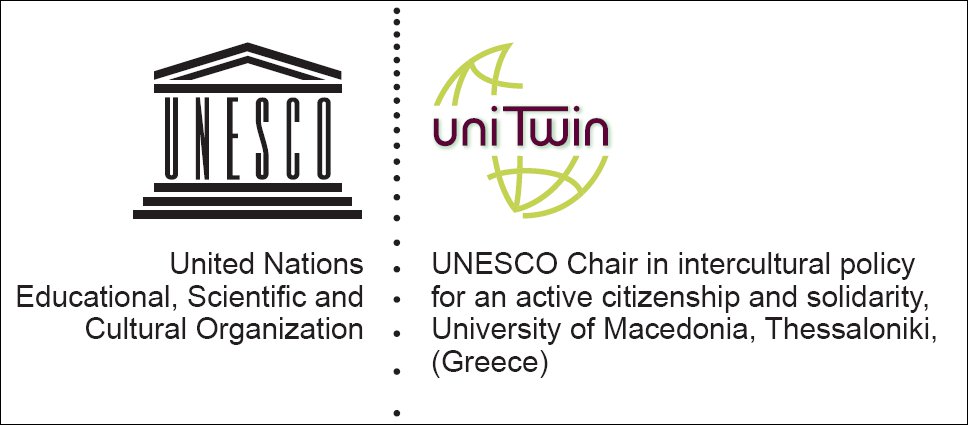 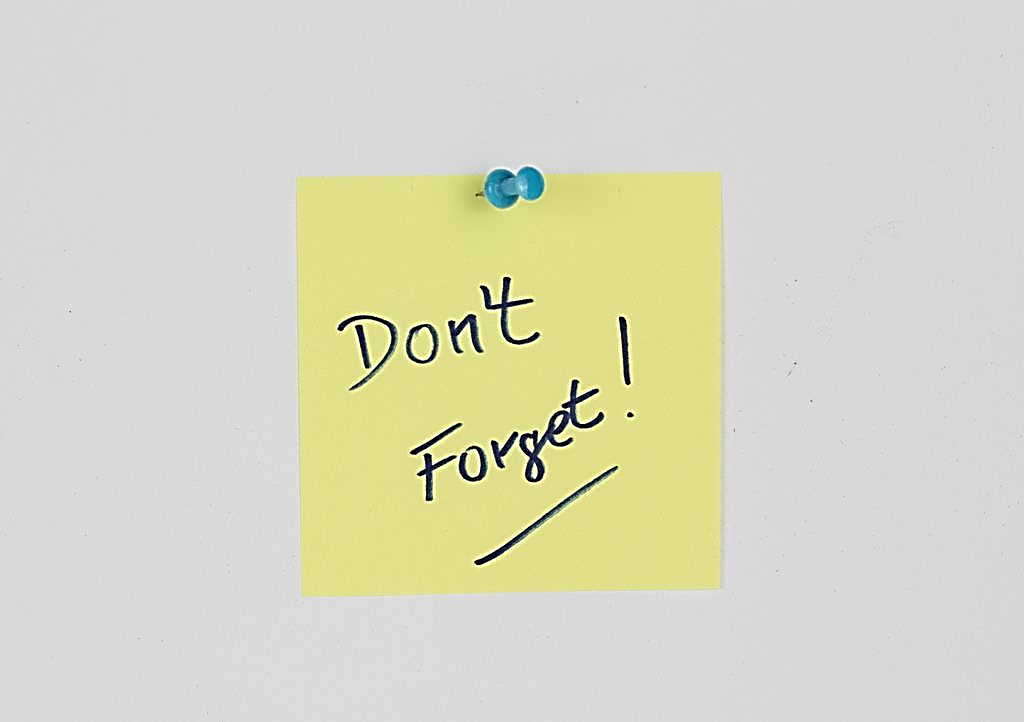 Ευχαριστώ πολύ για 
την προσοχή σας!
Every child has rights
Αυτή η φωτογραφία από Άγνωστος συντάκτης με άδεια χρήσης CC BY